The Savior Who Came to Us
December 19
Video Introduction
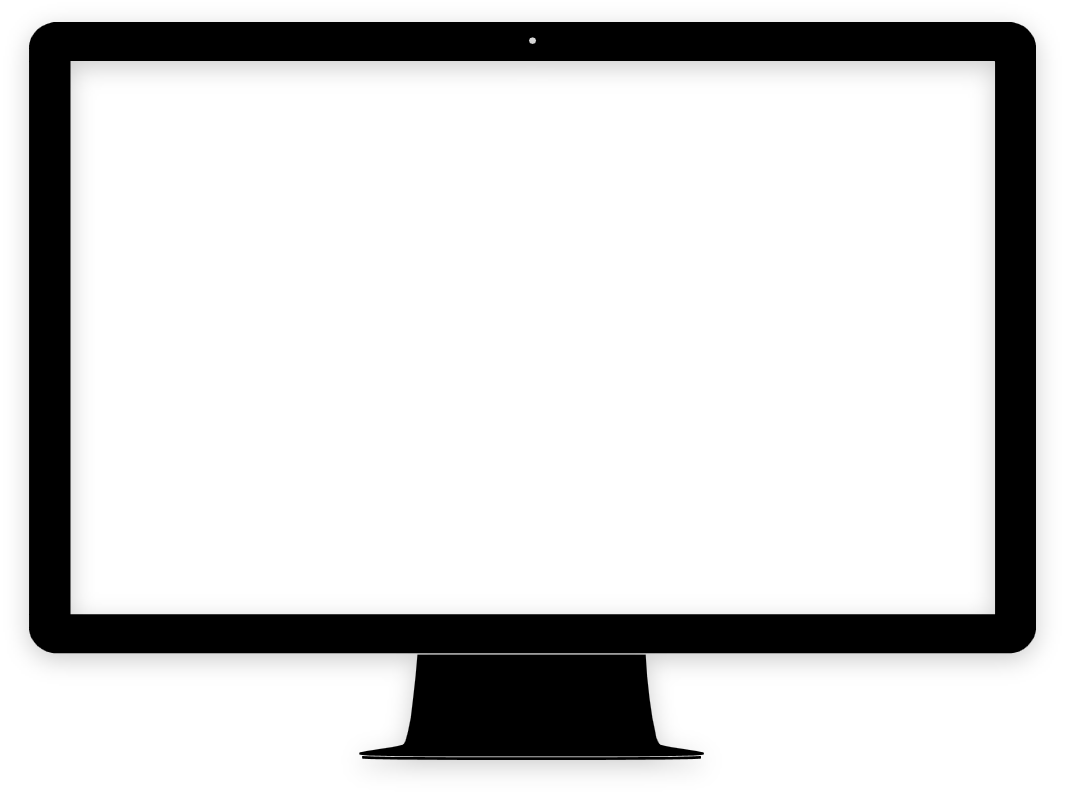 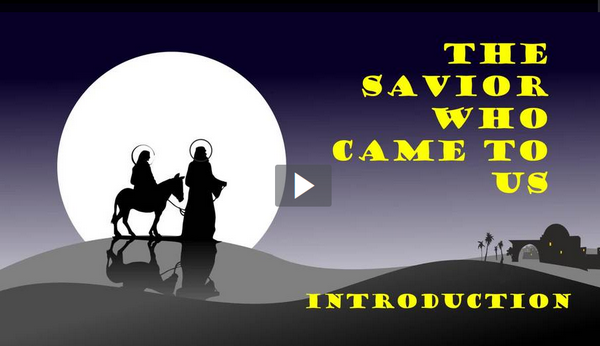 View Video
It was amazing …
When have you seen a decision by one person positively impact others? 

Today we consider God’s decision to send His Only Son to Earth
Jesus came for our salvation.
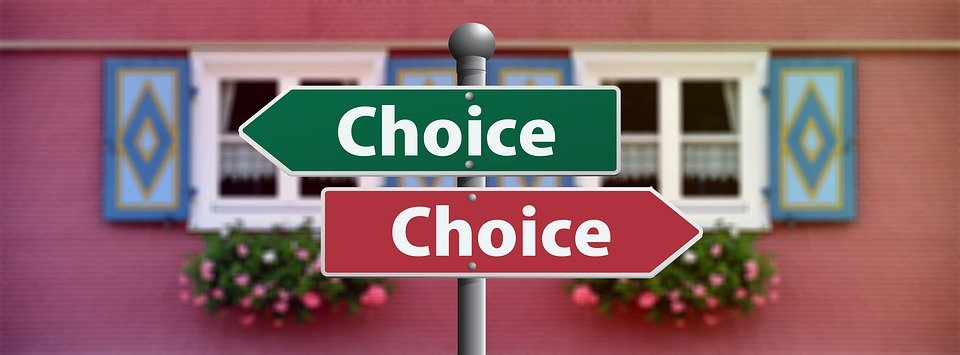 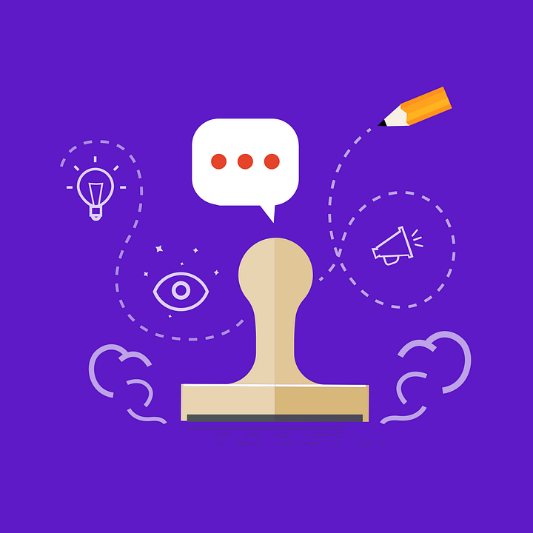 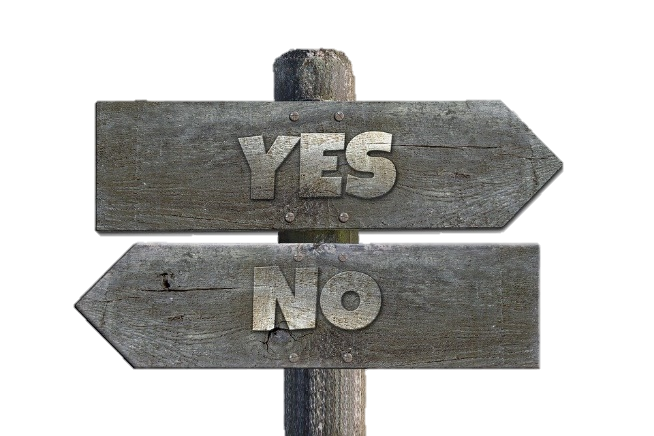 Listen for hardships experienced.
Luke 2:4-7 (NIV)  So Joseph also went up from the town of Nazareth in Galilee to Judea, to Bethlehem the town of David, because he belonged to the house and line of David. 5  He went there to register with Mary, who was pledged to be married
Listen for hardships experienced.
to him and was expecting a child. 6  While they were there, the time came for the baby to be born, 7  and she gave birth to her firstborn, a son. She wrapped him in cloths and placed him in a manger, because there was no room for them in the inn.
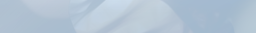 Jesus’ Humble Birth
What event provided historical context for the story of Jesus’ birth? 
What were the difficulties involved in this trip?
What elements of the narrative suggest the birth was unusual? 
What suggests the birth was normal and common?
Jesus’ Humble Birth
Actually, only the husband was required to go for the census registration – what are some possible reasons why Mary accompanied Joseph?
What are some things that are incongruous about the birth of the King of Kings?
If the birth of Jesus was so momentous, why was He born in such humble circumstances?
Listen for who made an announcement.
Luke 2:8-12 (NIV)   And there were shepherds living out in the fields nearby, keeping watch over their flocks at night. 9  An angel of the Lord appeared to them, and the glory of the Lord shone around them, and they were terrified. 10  But the angel said to them,
Listen for who made an announcement.
"Do not be afraid. I bring you good news of great joy that will be for all the people. 11  Today in the town of David a Savior has been born to you; he is Christ the Lord. 12  This will be a sign to you: You will find a baby wrapped in cloths and lying in a manger."
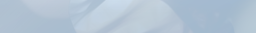 Angels Proclaimed Good News
Suppose you were a shepherd outside of Bethlehem some 2000 years ago 
Sheep settled down, 
On watch against predators
Brilliant light appears in the sky.  
What are some possible responses?
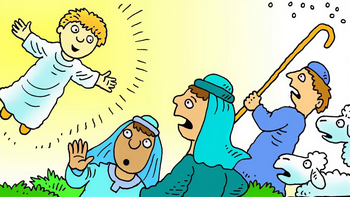 Art by Richard Gunther
Angels Proclaimed Good News
List words of encouragement and celebration that appear in the angel’s announcement.
What were the three titles given to the Baby … and what is their significance?
Angels Proclaimed Good News
Why do you think God chose to reveal the birth of the Son of God to mere shepherds? (They were not considered high society – couldn’t even act as a witness in the courts)
Jesus came for the rich and the poor, for the Jews and the Gentiles
How does God's sending the Christ Child bring peace?
Listen for how the shepherds responded.
Luke 2:16-20 (NIV)   So they hurried off and found Mary and Joseph, and the baby, who was lying in the manger. 17  When they had seen him, they spread the word concerning what had been told them about this child, 18  and all who heard it were
Listen for how the shepherds responded.
amazed at what the shepherds said to them. 19  But Mary treasured up all these things and pondered them in her heart. 20  The shepherds returned, glorifying and praising God for all the things they had heard and seen, which were just as they had been told.
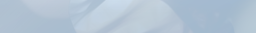 Rejoice for Your Salvation
List the words and phrases that have to do with joyous celebration and excitement.
What did the shepherds do after their encounter with the Baby?
Why do you think the shepherds told what they experienced to the people of Bethlehem?
Rejoice for Your Salvation
How does celebrating Jesus’ birth bring you joy?
Note that the shepherds were the first to tell the Good News of the coming of Jesus!
Thrilled, excited
Probably couldn’t have kept them quiet
What are some ways we can specifically praise God for the gift of His Son as we celebrate Christmas this year?
Application
Surrender your life. 
Now is the time to put your faith and trust in Christ. 
If you haven’t already, make this the best Christmas ever; speak with a Christian friend or leader about your decision.
Application
Seek God’s plan. 
God has a wonderful plan for your life. 
If you are placing your dreams above His plans, turn these expectations over to Him. 
Invite Him to make clear His path for your life.
Application
Rest in your salvation. 
Trust Jesus to cover your past, protect your present, and secure your eternity. 
If you are struggling to accept peace in one of these areas, pray about it and speak to a trusted Christian friend.
Family Activities
I had to hide this message in a thumb drive in the axel of my skateboard.  I got it to your consulate.  Use the key to decode it.  Need help?  Go to https://tinyurl.com/3ahzbm4r There are other intriguing activities available, also.
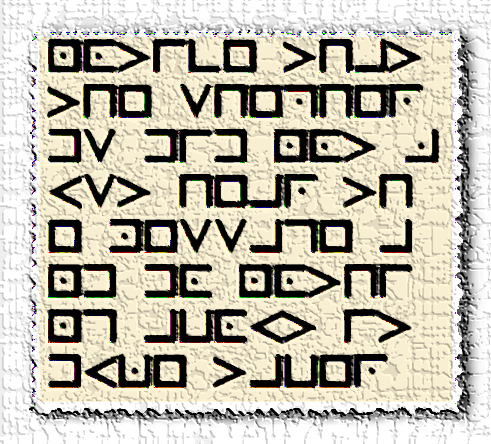 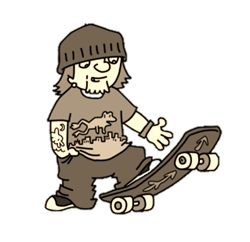 The Savior Who Came to Us
December 19